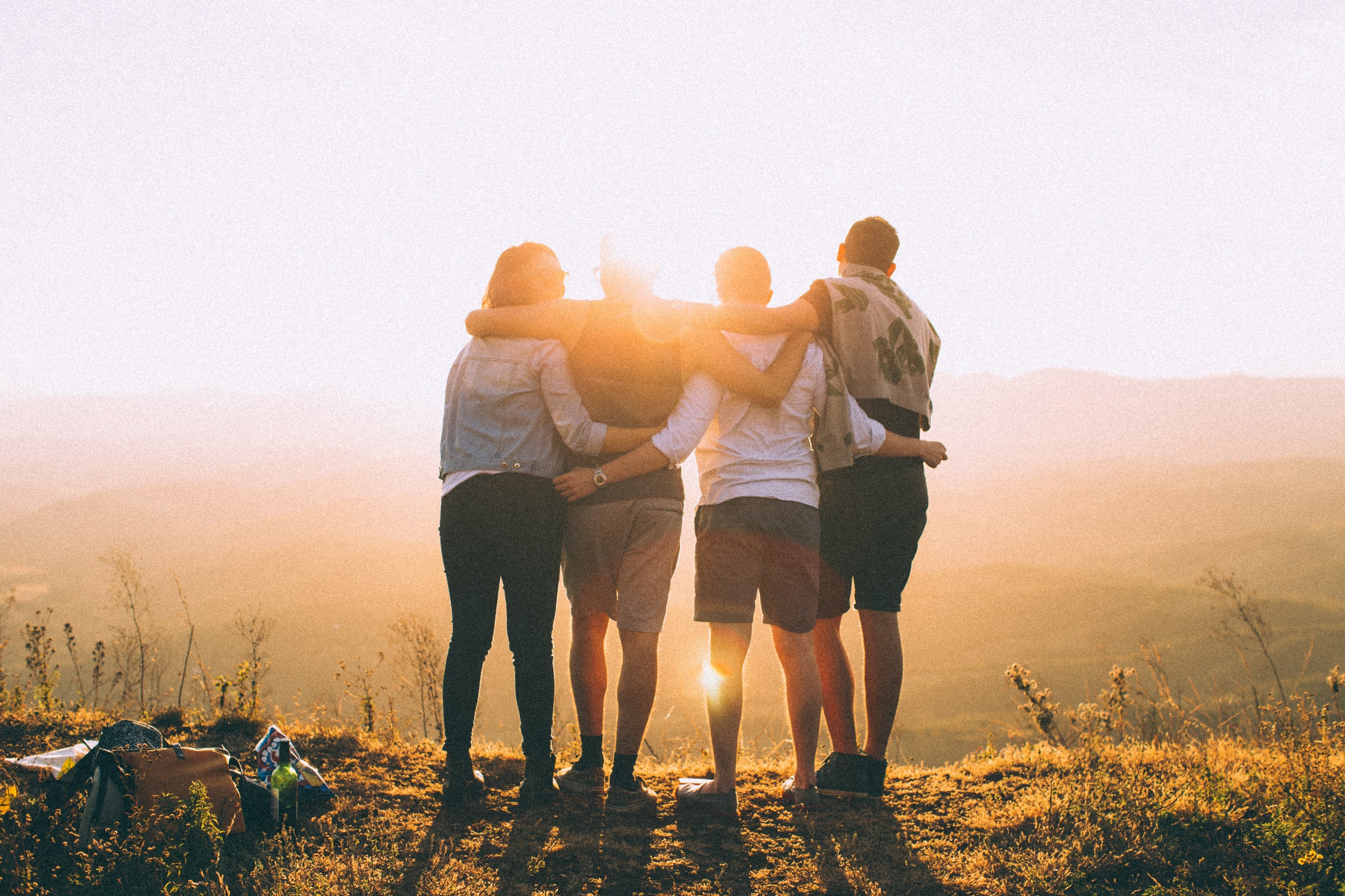 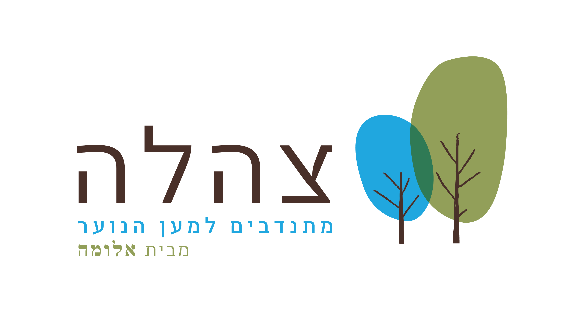 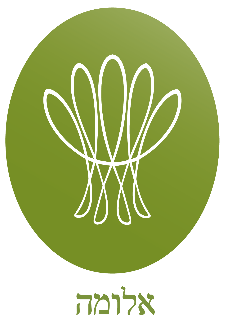 תכנית צהלה
פרס העיתונות לשנת 2009, פרס מוסקוביץ' לציונות לשנת 2008, פרס יגאל אלון לשנת 2002
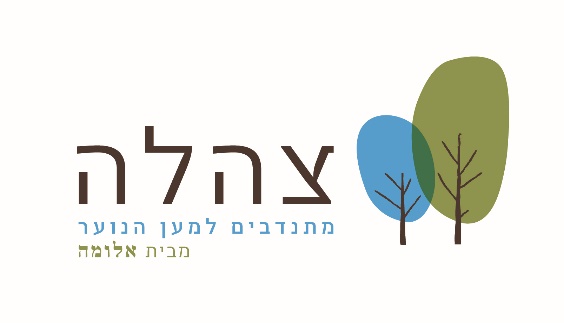 { מה הבעיה? }
מפגש אחד בשבוע
3-4 מפגשים בחודש
30-40 מפגשים בשנה
90-120 מפגשים ב-3 שנים
איך ממציאים את עצמינו מחדש?
על מה נדבר איתם?
איך נעשה זאת?
הם לא מקשיבים, אין סיכוי לקיים דיון שקט
חייבים משהו חוויתי או פיסי...
[Speaker Notes: הפתרון]
{ מודל הפעילות }
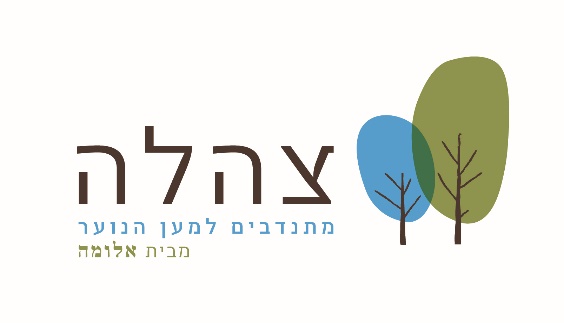 חונך משמעותי
חיצוני 
לבית הספר
מביא את עולם התוכן שלו
מודל 
למבוגר חיובי
מתנדב- "אלטרואיזם נתפס"
תהליך 
תלת שנתי
מפגשים  שבועיים
בניית וגיבוש הקבוצה
פעילות 
קבוצתית
פעילויות הכנה לשירות משמעותי
אירועי שיא קבוצתיים וארציים
רמת מעורבות החניכים
ערכיות ועידוד מעורבות חברתית
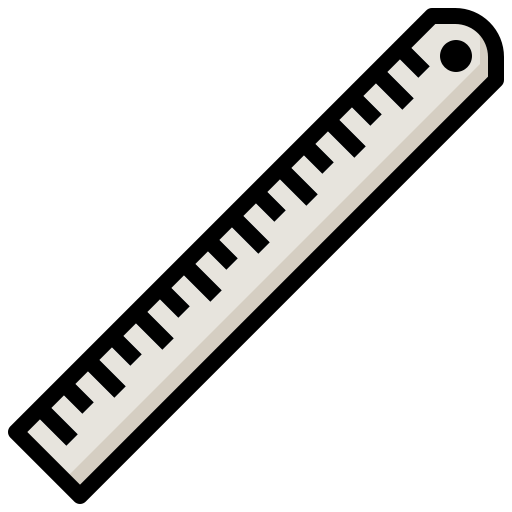 העמקת תחושת השייכות לחברה הישראלית
העצמה ומסוגלות אישית
מעורבות מתקדמת
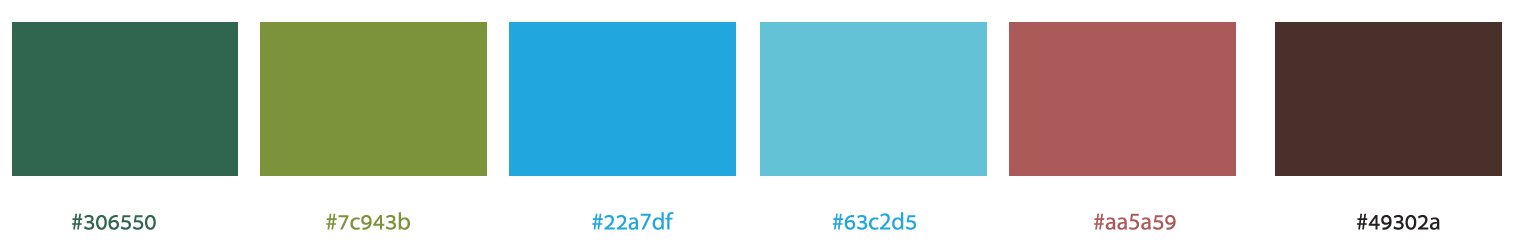 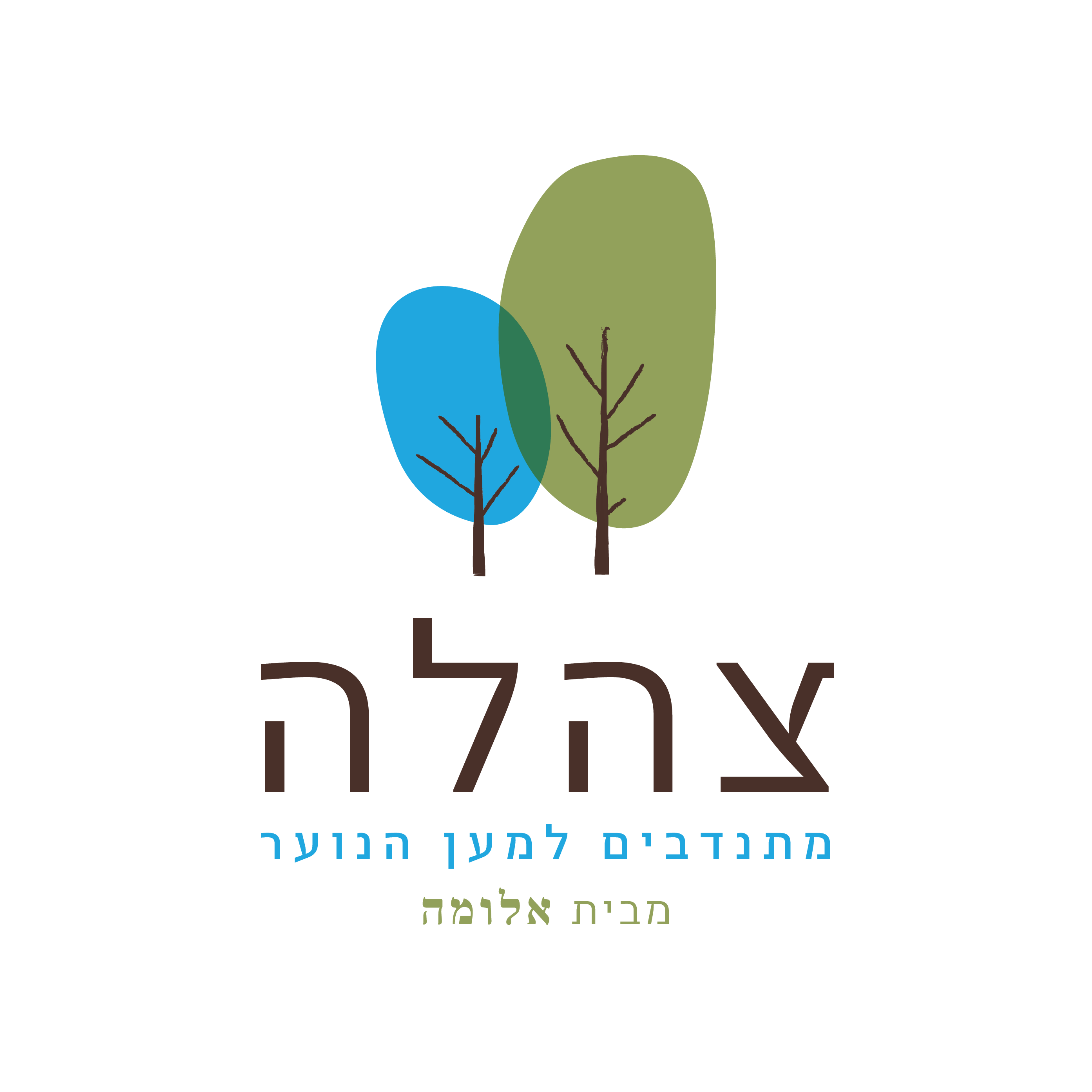 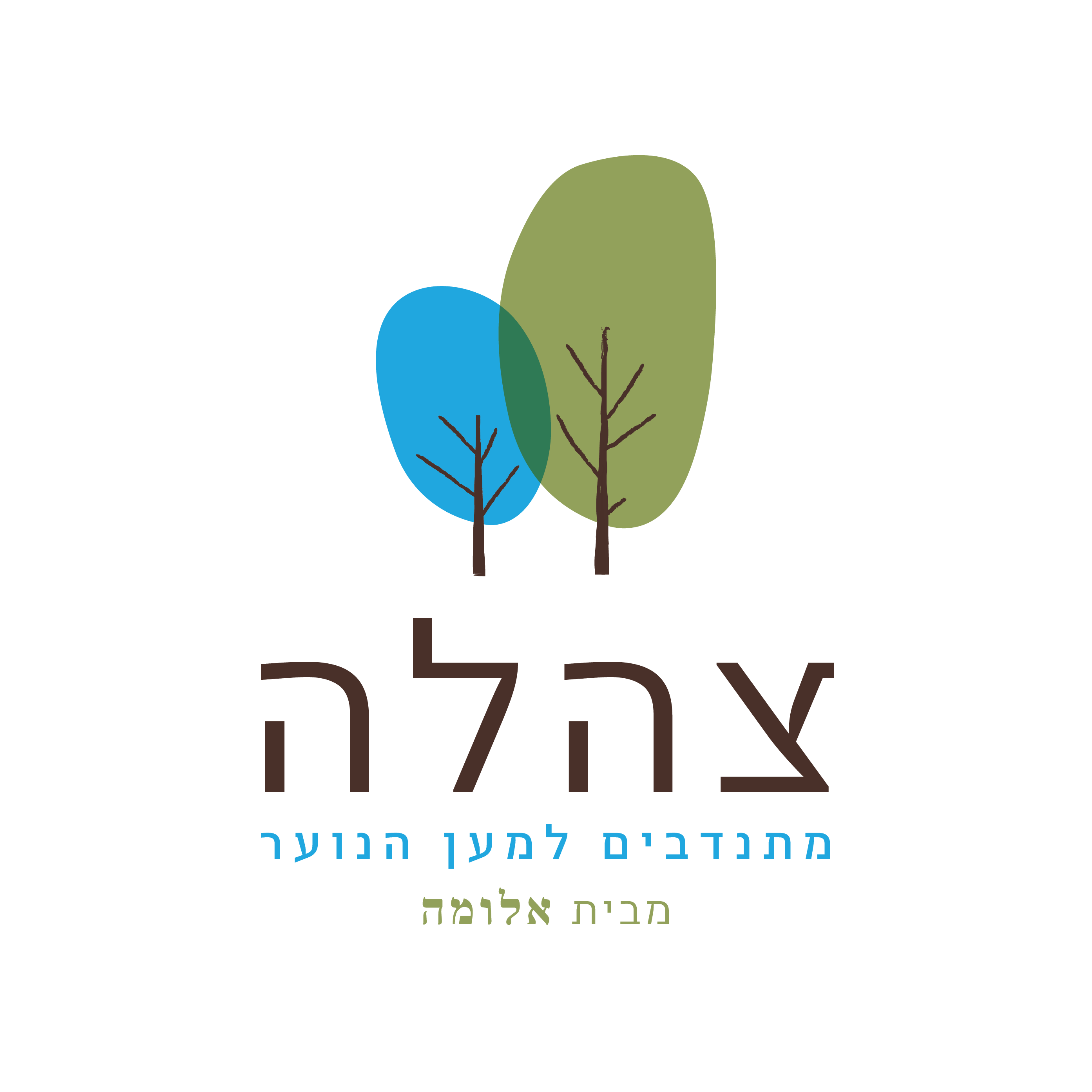 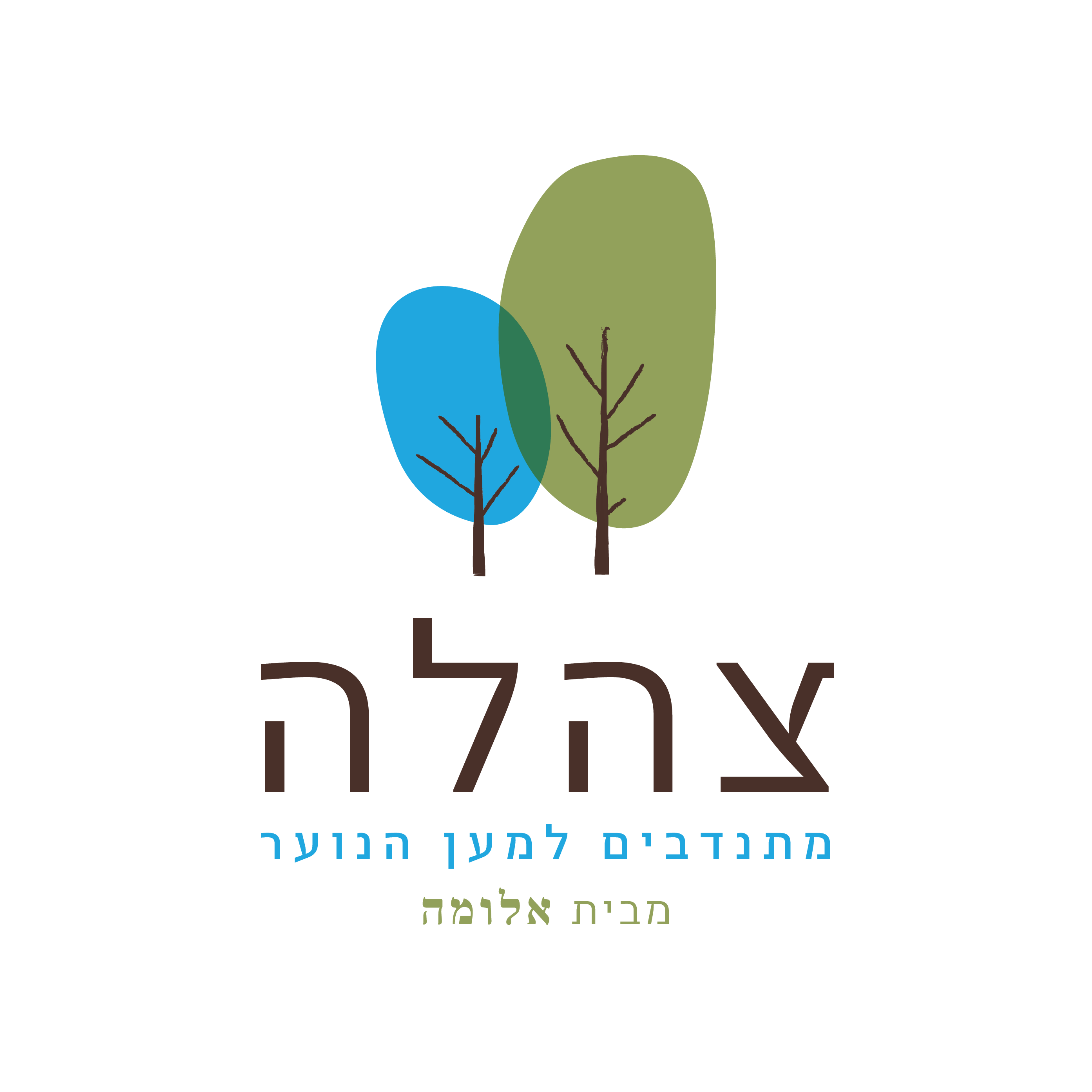 מעורבות בסיסית
פיתוח דמות חונך צהלה משמעותי
רמת מעורבות החניכים
עבודה עצמית
המקום 
שלי בחברה
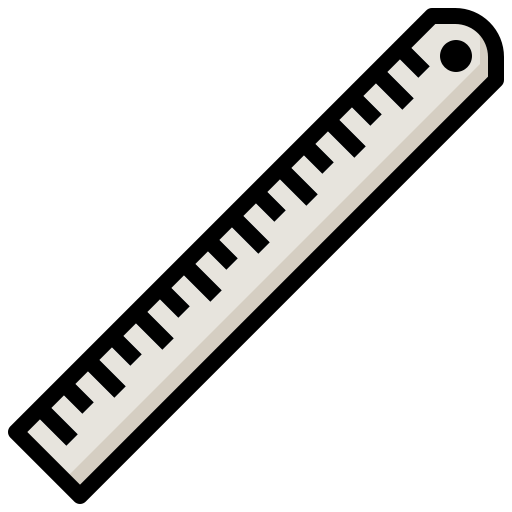 יישום
מעורבות מתקדמת
חשיפה לאפשרויות
שיחות
היכרות עם החברה הישראלית
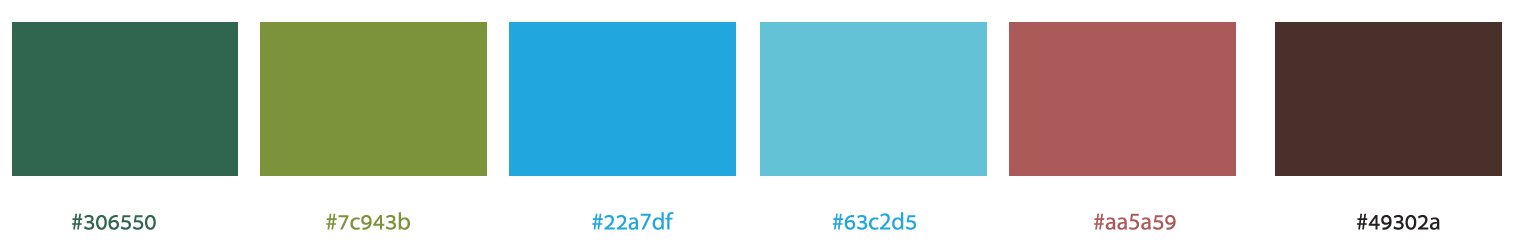 העצמה ומסוגלות 
אישית
ערכיות ועידוד מעורבות חברתית
העמקת תחושת השייכות לחברה הישראלית
מעורבות בסיסית
דיאלוג
היכרות
פיתוח דמות חונך צהלה משמעותי
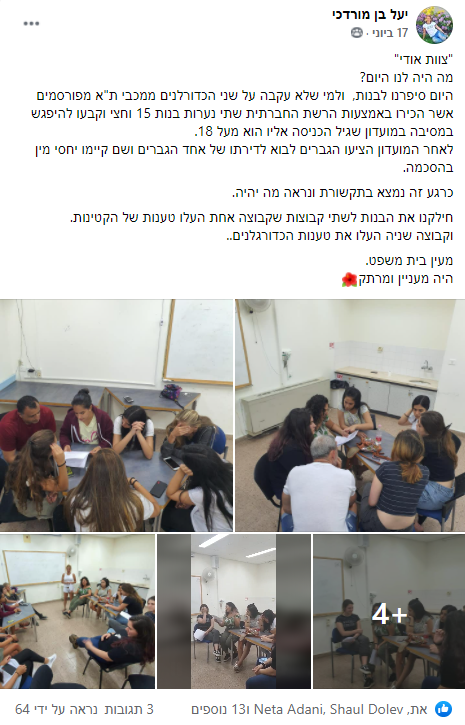 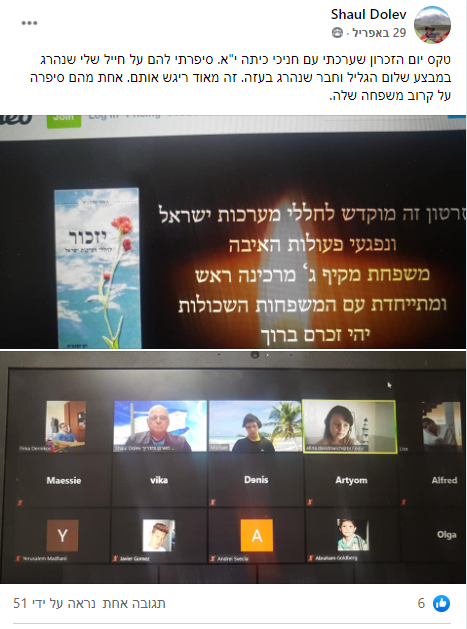 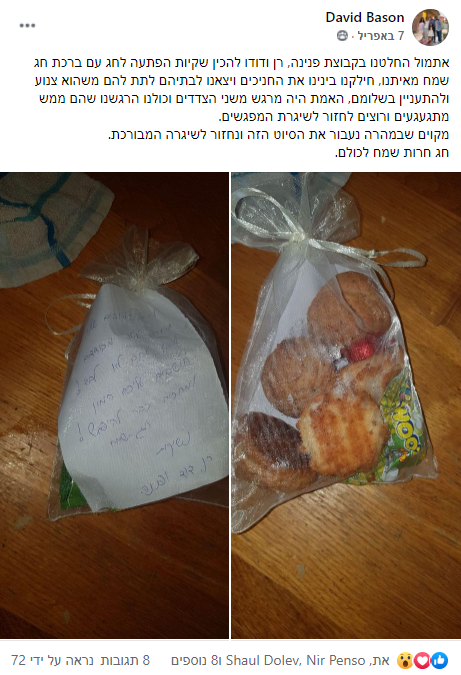 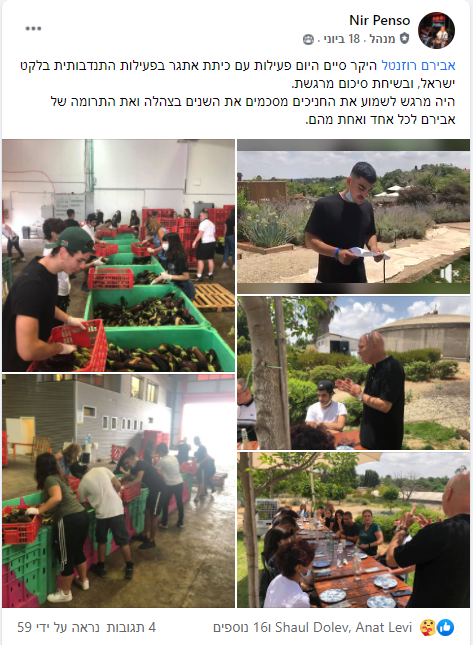 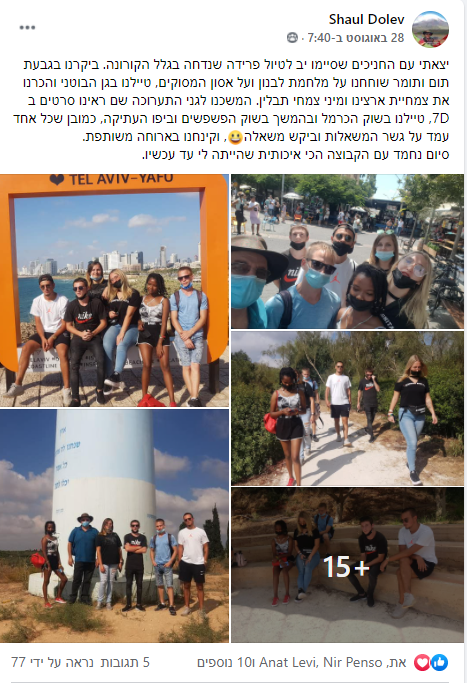 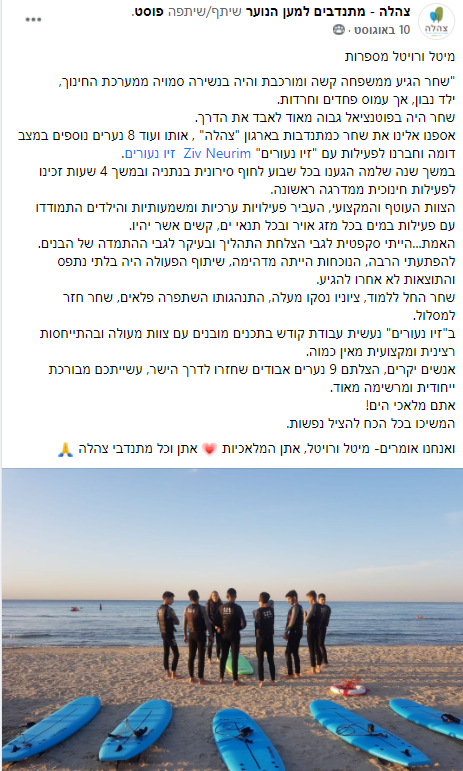 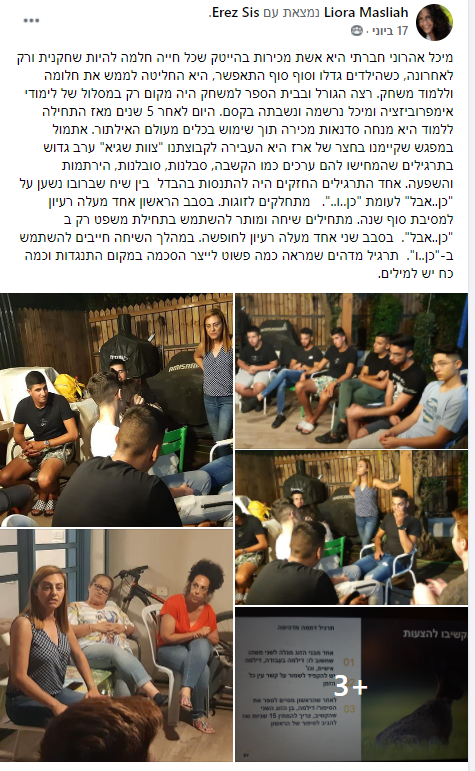 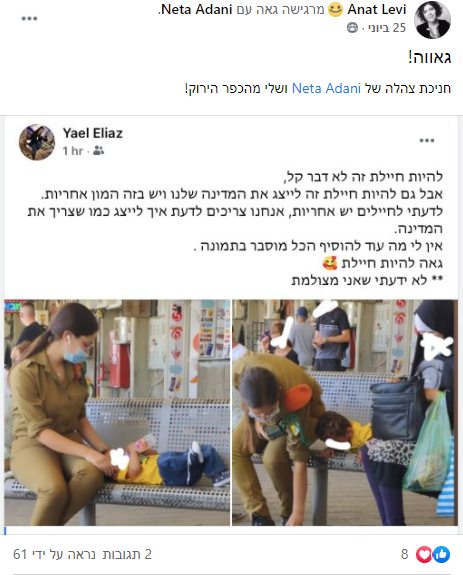 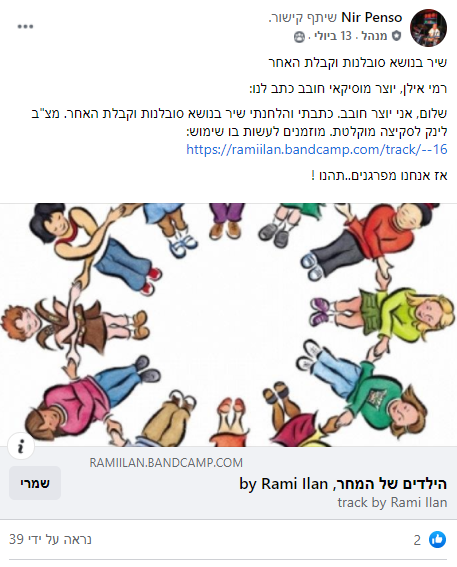 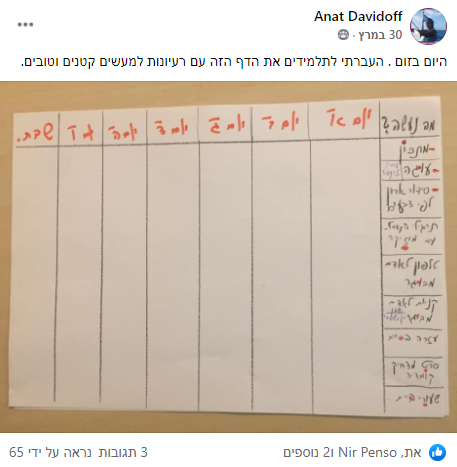 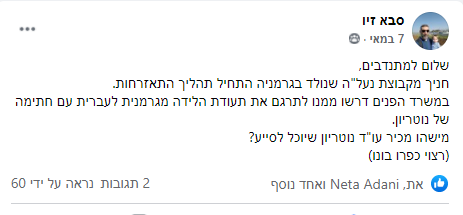 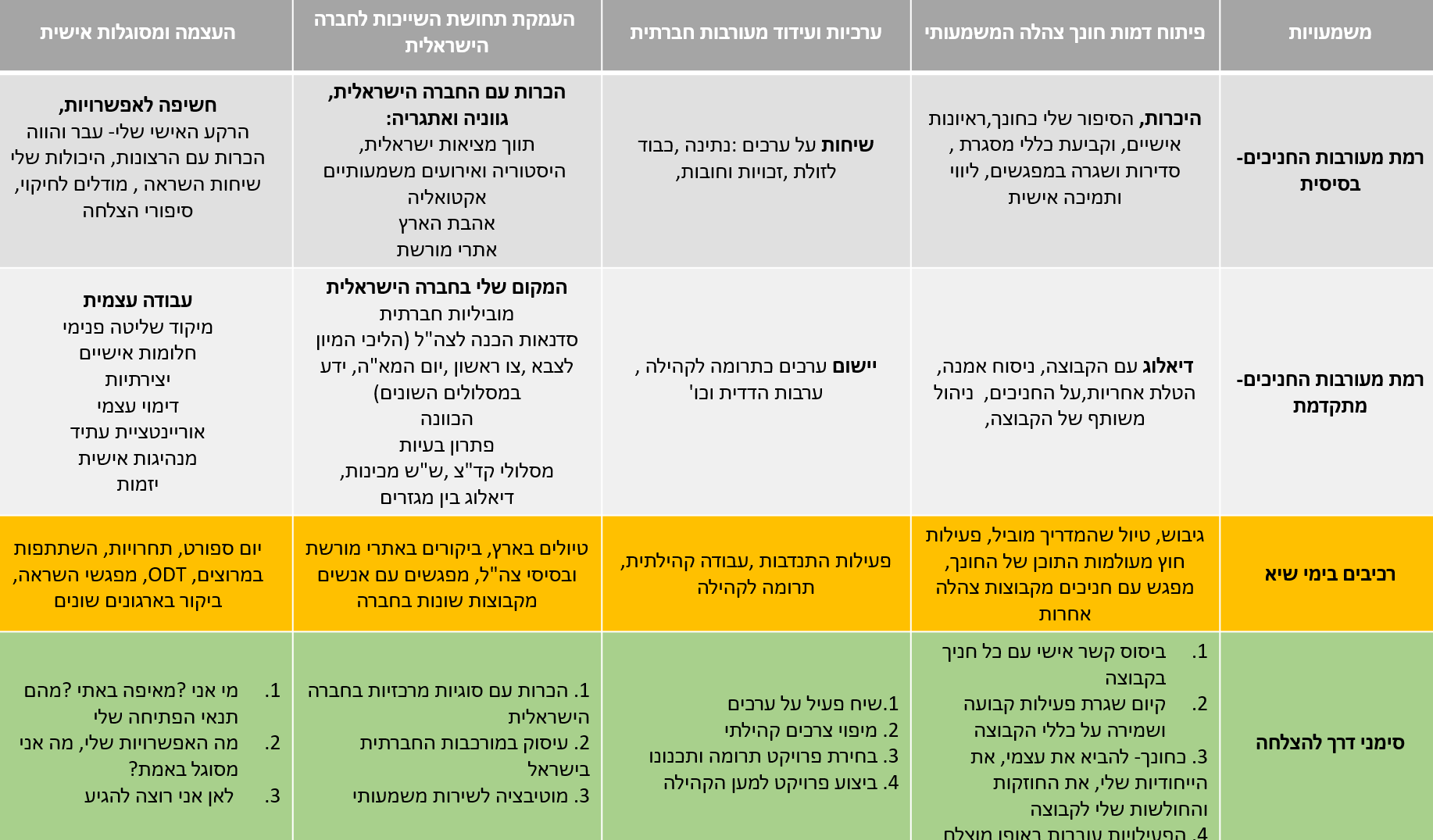 { אז איך עושים את זה? }
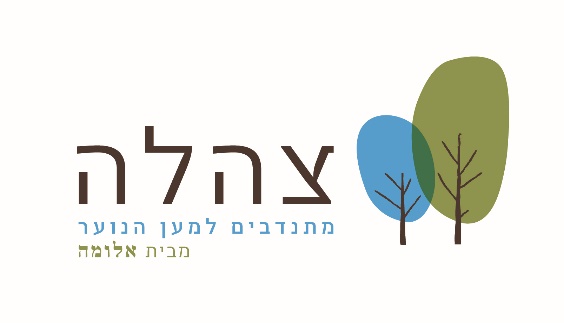 פותחים אזניים...עיניים... ובוחרים נושא.
מזקקים את המסר העיקרי ממנו: מה הכי חשוב לי שהחניכים יחוו? ילמדו? יפיקו מכך?
יצירתיות בבחירת אמצעים: ספר, שיר, תמונה, מצגת, סיפור אישי, חדשות, ידיעה בעיתון, שיחה חופשית, ויכוחים.
דגשים: לא לדפוק חשבון, לא לחשוב על לרצות מידי. לחשוב על מה שהחניכים צריכים ולא רק מה שהם רוצים.
{פעילות צהלה}
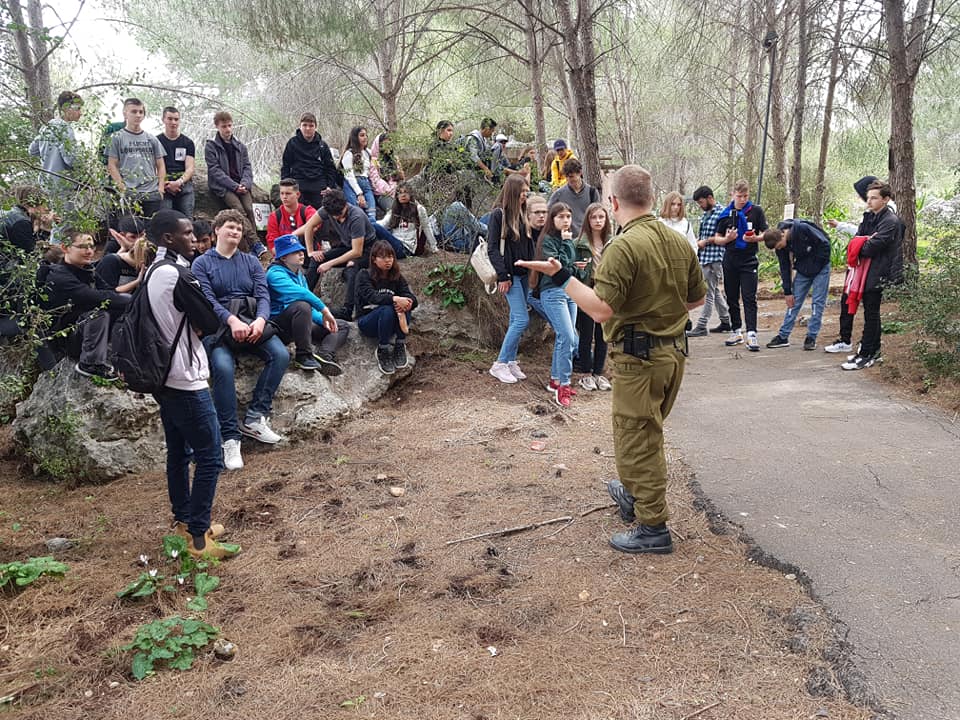 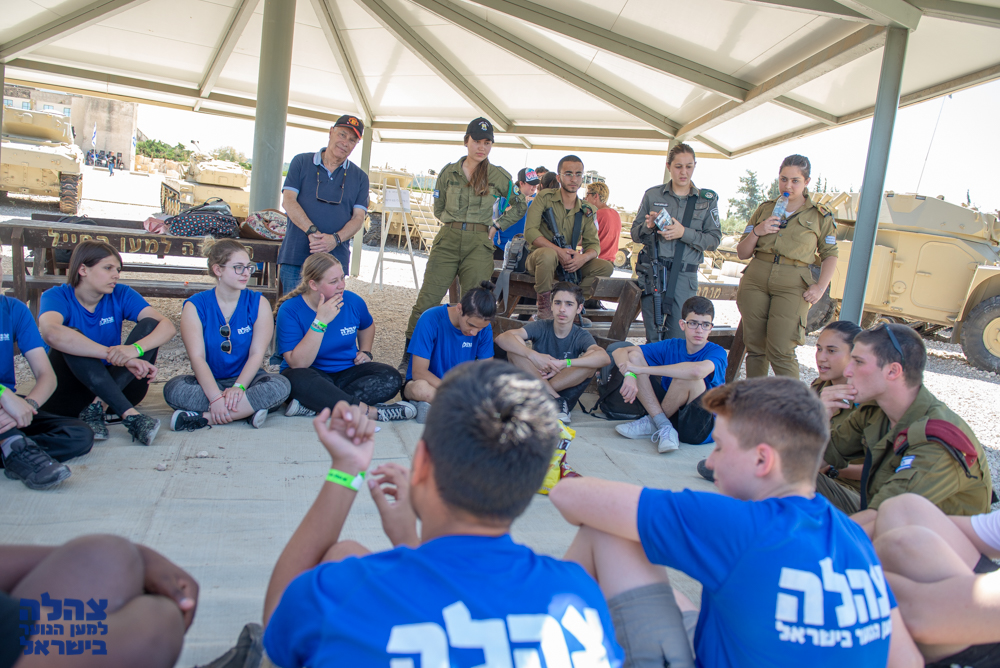 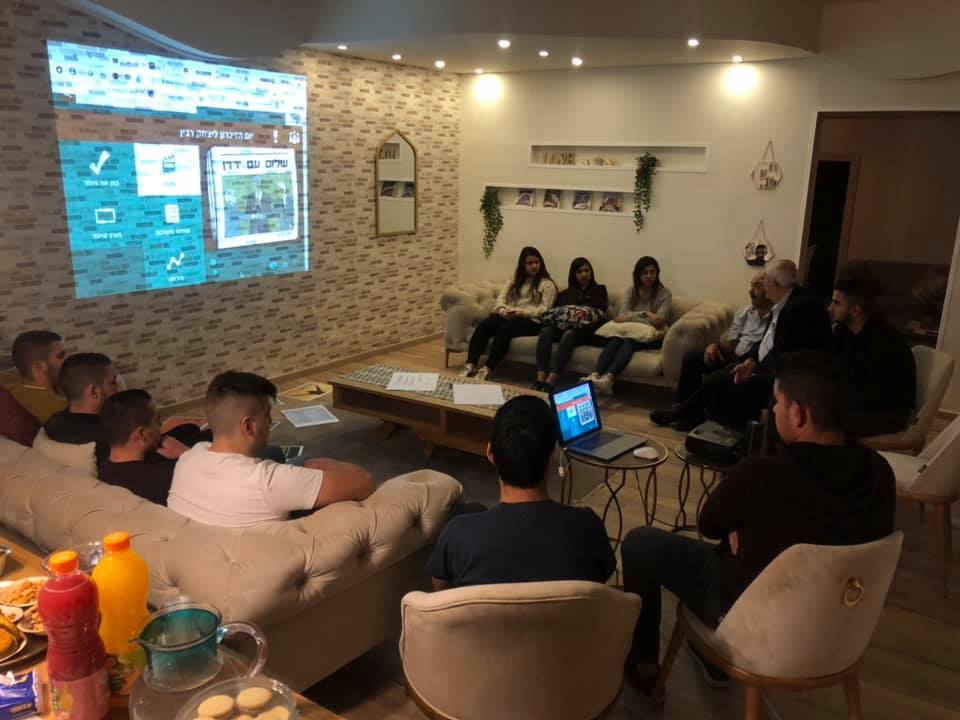 חניכי דאלית אל כרמל- 
פעילות ליום הזיכרון ליצחק רבין 
בהשתתפות הח"כ לשעבר אמל נסראלדין
מרוץ ניווט בנאות קדומים
לזכרו של יואב הר שושנים
יום צהלה ארצי 2019 
צה"ל וצהלה בלטרון
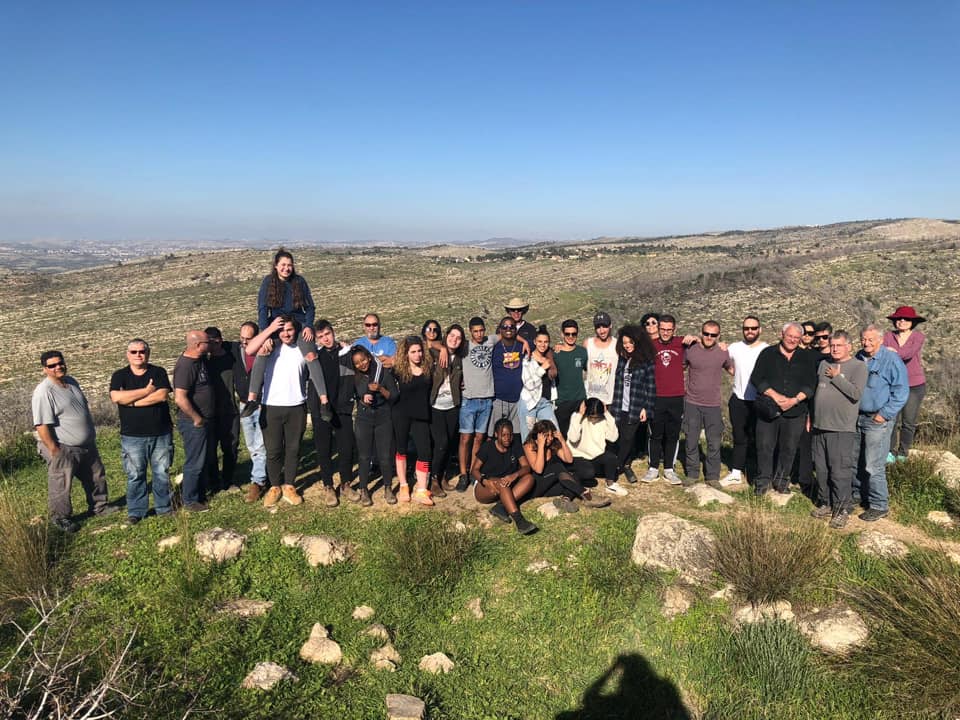 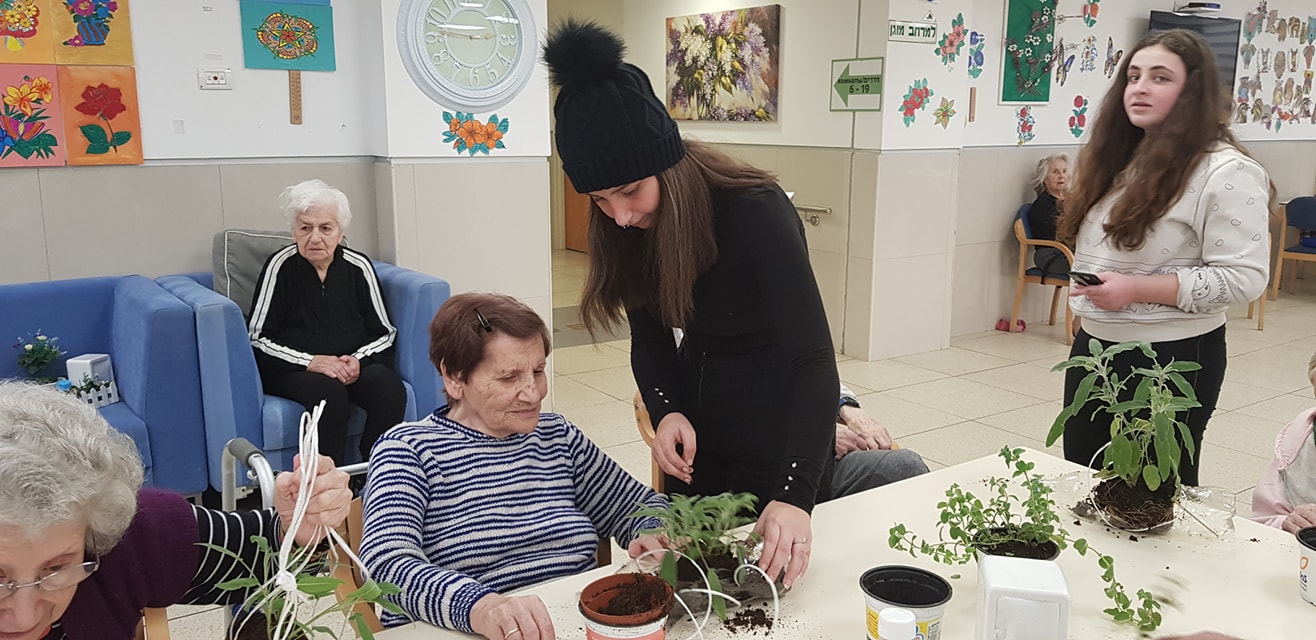 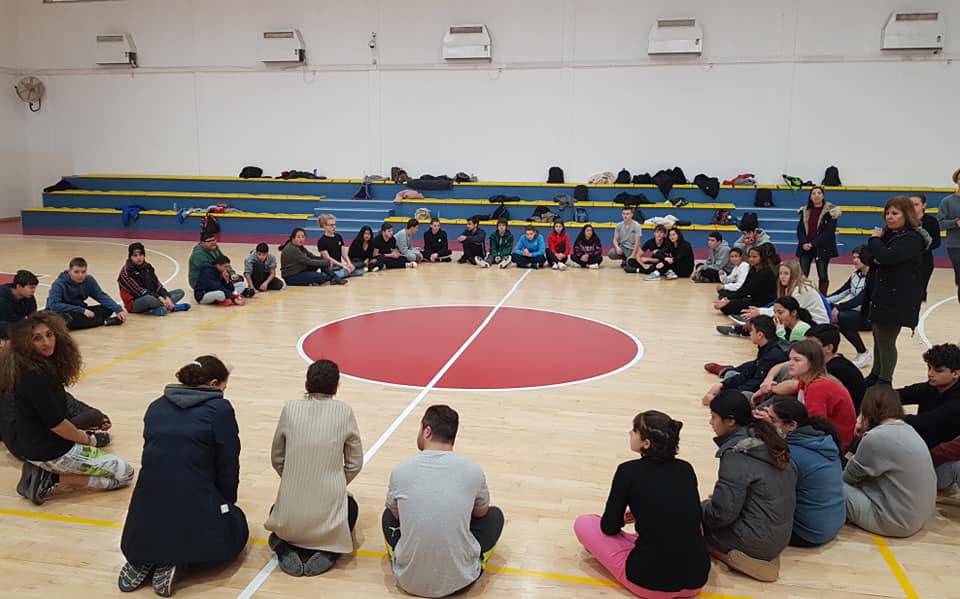 חניכי פנימיית הכפר הירוק
בטיול באזור בן שמן ועמק איילון
חניכי מקיף ג' באר שבע
יום ספורט משותף עם ילדי חינוך מיוחד
פעילות ט"ו בשבט, אשר יזמו
חניכי קדימה בבית אבות קדימה
בואו נתרגל !
העצמה
ישראליות
ערכים
חברה
חדשות
תודה ! www.tzahala.org
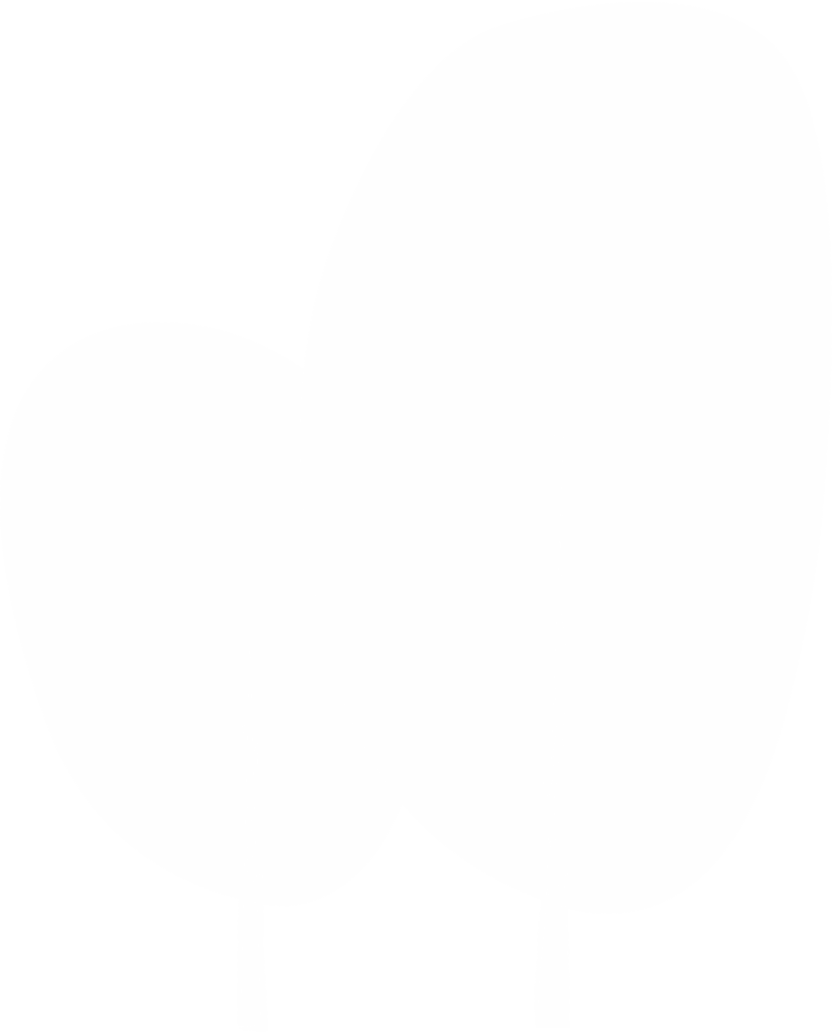